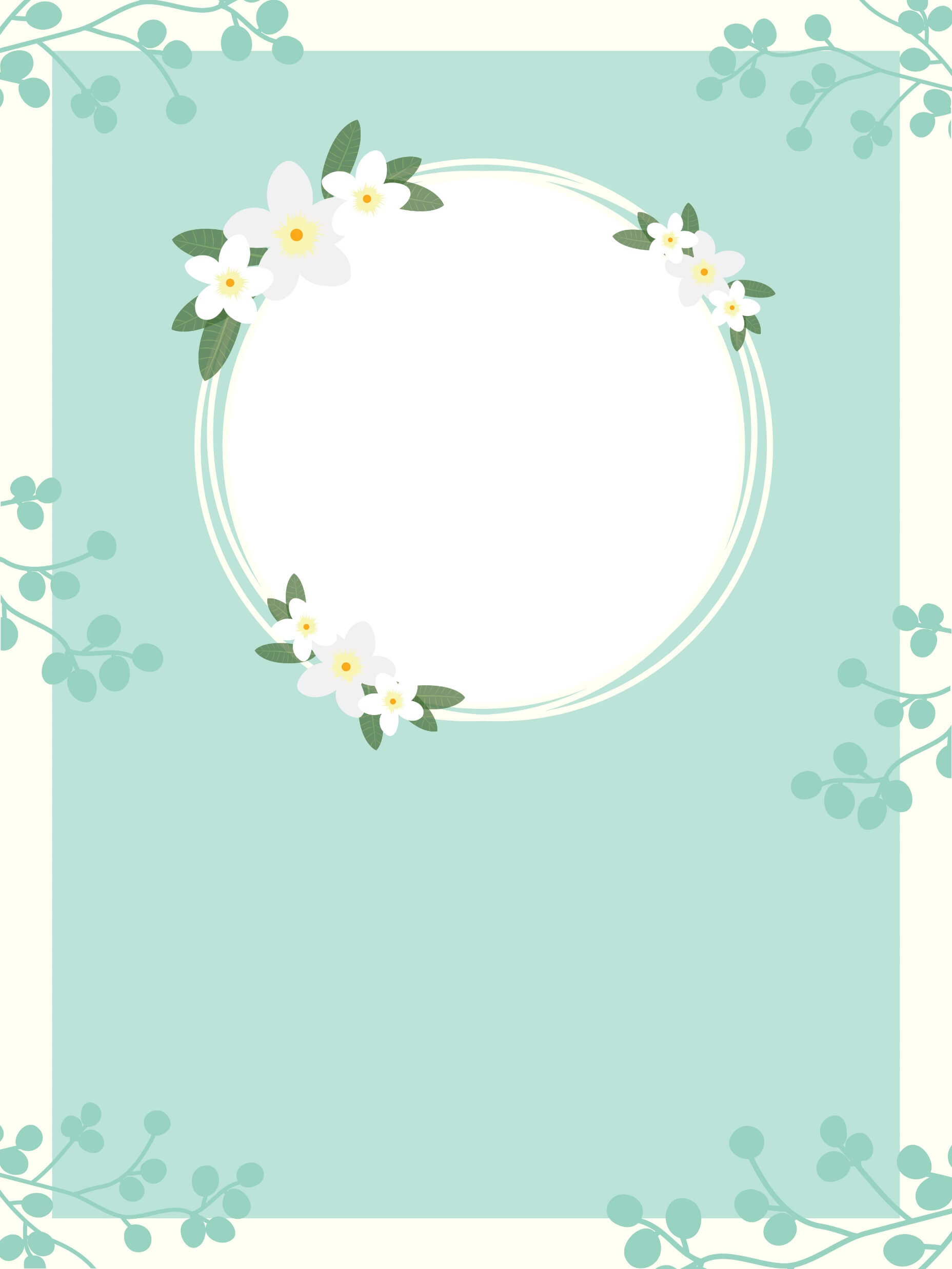 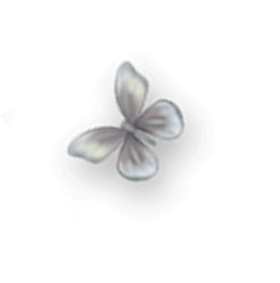 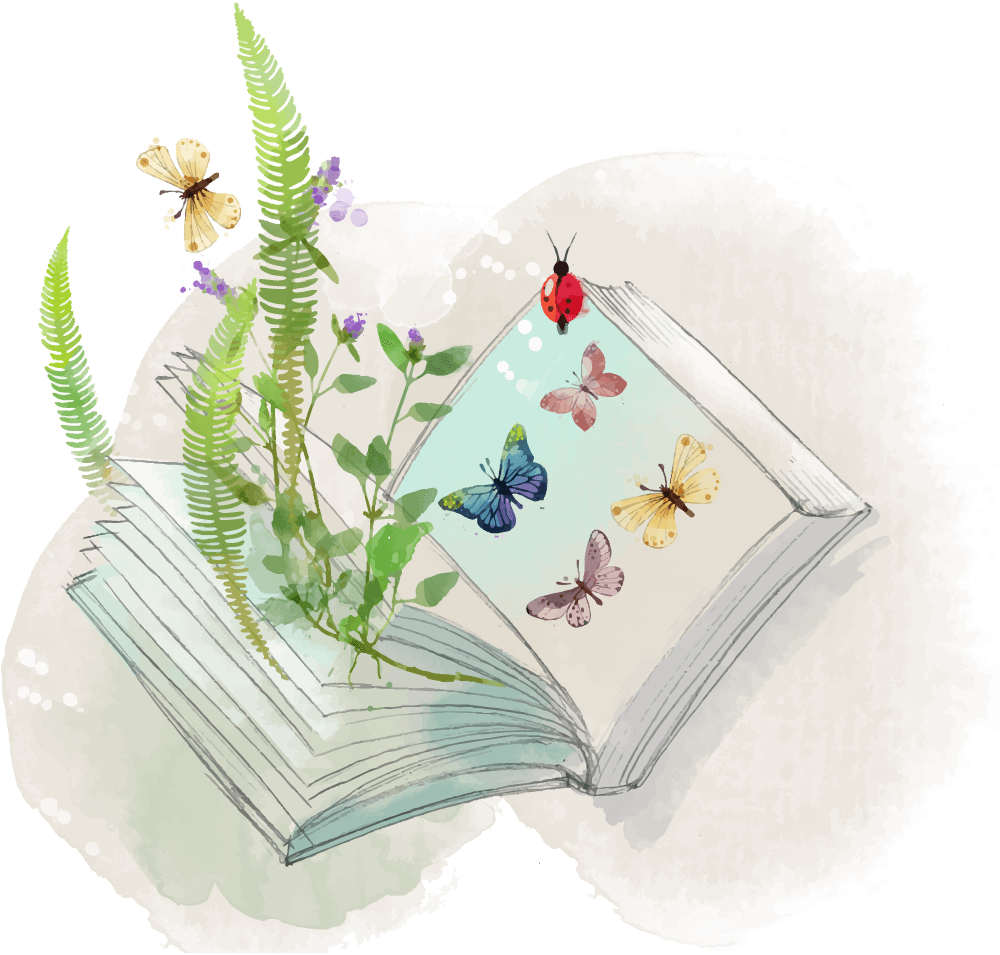 BÀI 3:VĂN BẢN THÔNG TIN
Tiết 30
THỰC HÀNH TIẾNG VIỆT:
ĐOẠN VĂN; PHƯƠNG TIỆN GIAO TIẾP PHI NGÔN NGỮ
Đọc đoạn văn sau và trả lời các câu hỏi: Nêu nội dung chính của đoan? Xác định câu chủ đề của đoạn? Trong đoạn văn, người viết đã dùng những số liệu nào?
     
    Thuỷ triều là yếu tố có dao động lớn và thường xuyên nhất đến sự thay đổi của mực nước biển. Thuỷ triều được hình thành do lực hút của Mặt Trăng và Mặt Trời tác động lên Trái Đât, làm khôí chất lỏng trên bề mặt nó (biển và dại dương) biến đổi. Ở Biển Đông, thuỷ triều có hai lần dâng lên đạt đỉnh và hai lần mực nước đạt thấp nhất, được kết hợp từ các thành phân nhật triều và bán nhật triều có tần số và biên độ khác nhau của sóng biển. Khoảng dao dộng tổng hợp có độ lớn trung bình từ 2-3 mét, tuỳ địa điểm dọc bờ biển. Một số nơi như vịnh Phăn-đi (Fundy) - Ca-na-đa (Canada) và cửa sông Xe-vân (Severn) - Anh biên độ thuỷ triều hằng ngày có thể đạt tới 15 - 16 mét.
                 (Trích “Nước biển dâng:bài toán khó cần giải trong thế kỉ XXI” - Lưu Quang Hưng)
Sự hình thành và ảnh hưởng của thuỷ triều đối với mực nước biển.
Nối nội dung cột A với nội dung cột B để có khái niệm đúng?
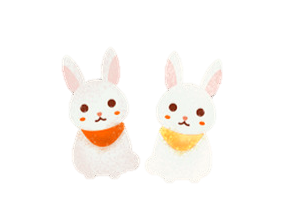 I/ Kiến thức Ngữ văn
1. Đoạn văn diễn dịch, đoạn văn quy nạp, đoạn văn song song, đoạn văn phối hợp.
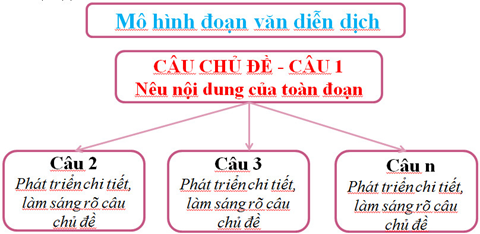 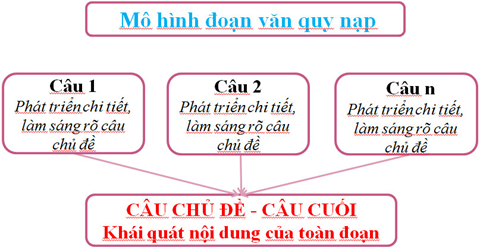 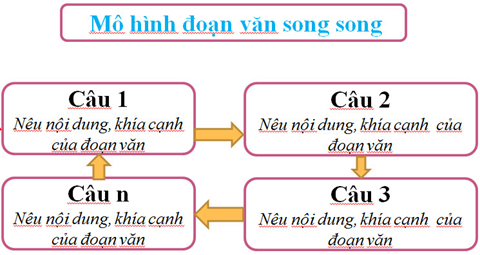 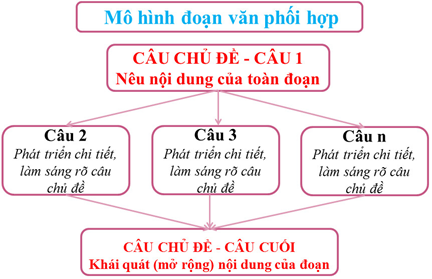 Thảo luận nhóm bàn 4 phút: Xác định nội dung chính, chỉ ra câu chủ đề (nếu có), cách triển khai ý và kiểu đoạn văn của mỗi đoạn văn dưới đây vào PHT số 2:
Đoạn a: Cây cối luôn được ví là “lá phổi xanh". Lá cây giúp che chắn các thành phần bụi bẩn, độc hại có trong không khí. Nếu không có cây xanh che bụi và các chất ô nhiềm, con người sè khó thở và mắc nhiều bệnh mãn tính do không khí ô nhiễm gây ra. (Theo Thu Thuỷ).
Đoạn b: Chính quyền nhân dân ta vững chắc. Quân đội nhân dân hùng mạnh. Mặt trận dân tộc rộng rãi. Công nhân, nông dân và trí thức được rèn luyện, thử thách và tiến bộ không ngừng. Nói tóm lại, lực lượng của chúng ta to lớn và ngày càng to lớn. (Hồ Chí Minh)
Đoạn c: Chúng lập ra nhà tù nhiều hơn trường học. Chúng thẳng tay chém giết những người yêu nước thương nòi của ta. Chúng tắm các cuộc khởi nghĩa của ta trong những bể máu. (Hổ Chí Minh). 
Đoạn d: Các con vật trong nhà có xu hướng mang lại một cảm giác bình yên cho trẻ. Một số trẻ nhỏ thường có cảm giác thoải mải khi ở cạnh những con vật nuôi hơn là khi ở bèn người khác. Cũng giống như người lớn, trẻ thường thích ở bên những con thú cưng khi chúng cảm thấy buổn, giận dữ hay khó chịu. Thật kì diệu, những con vật nuôi sẽ mang đến sự yên bình trong mọi tình huống và luôn dành cho con người một tình yêu vô diều kiện. (Theo Thuỳ Dương).
PHIẾU HỌC TẬP SỐ 2
* TIÊU CHÍ ĐÁNH GIÁ PHT SỐ 2
* TIÊU CHÍ ĐÁNH GIÁ PHT SỐ 2
II. Thực hành
Bài tập 1. Bài 3/ SGK/69: Xếp mỗi đoạn văn dưới đây vào kiểu phù hợp: đoạn văn diễn dịch, đoạn văn quy nạp, đoạn văn song song, đoạn văn phối hợp. Chỉ ra câu chủ đề của mỗi đoạn văn (trừ đoạn văn song song)
  Nhóm 1 đoạn văn a; Nhóm 2 đoạn văn b; Nhóm 3 đoạn văn c; Nhóm 4 đoạn văn d.
II. Thực hành
Bài tập 2: Sắp xếp các câu dưới đây để tạo thành đoạn văn mạch lạc. Cho biết đoạn văn vừa sắp xếp thuộc kiểu đoạn văn nào mà em đã học.
(1) Khi những đợt sóng liên tiếp tràn vào các vùng vịnh, chúng bị bật ngược trở lại và gặp những đợt sóng liên tiếp theo gây ra sự cộng hưởng. (2) Hiệu ứng này có thể làm tăng sức mạnh và sự phá hủy của những đợt sóng thần lên gấp nhiều lần, khiến cho thiệt hại ở những khu vực có sự cộng hưởng lớn hơn rất nhiều so với những khu vực khác. (3) Một điểm nữa tạo nên những đợt sóng thần có sức mạnh khủng khiếp nhất đó là hiệu ứng cộng hưởng.
(Theo Sóng thần – cơn “giận dữ” của biển cả, https:// tuyenquang.gov, 
ngày 16/3/2022)
Bài tập 2
- Sắp xếp lại:
(3) Một điểm nữa tạo nên những đợt sóng thần có sức mạnh khủng khiếp nhất đó là hiệu ứng cộng hưởng. (2) Hiệu ứng này có thể làm tăng sức mạnh và sự phá hủy của những đợt sóng thần lên gấp nhiều lần, khiến cho thiệt hại ở những khu vực có sự cộng hưởng lớn hơn rất nhiều so với những khu vực khác. (1) Khi những đợt sóng liên tiếp tràn vào các vùng vịnh, chúng bị bật ngược trở lại và gặp những đợt sóng liên tiếp theo gây ra sự cộng hưởng.
→ Đoạn văn diễn dịch
Bài tập 3: Viết câu chủ đề cho phù hợp với nội dung  của đoạn văn sau và cho biết đoạn văn thuộc kiểu đoạn văn nào?
   ………………………………………….. Khi tiếp xúc với không khí ô nhiễm trong một thời gian dài, làn da của chúng ta có nguy cơ bị lão hóa. Dấu hiệu nhận biết rõ nhất là sự xuất hiện của các đốm sắc tố và nếp nhăn trên da. Ngoài ra, ô nhiễm không khí còn là nguyên nhân gây khởi phát hoặc làm tăng nặng một số bệnh lí về da như viêm da dị ứng, viêm da cơ địa, mụn trứng cá, mề đay… Không chỉ vậy, ô nhiễm không khí còn làm cho một số bệnh về da kém đáp ứng điều trị, dễ tái phát, kéo dài và khó điều trị hơn.
Ô nhiễm không khí làm gia tăng các bệnh về da.
=> Đoạn văn diễn dịch
II/ Thực hành
Bài tập 4/69: Viết một đoạn văn diễn dịch (khoảng 5-7 dòng) trình bày suy nghĩ của em về ảnh hưởng của hiện tượng nước biển dâng đối với đời sống con người. Chỉ ra câu chủ đề trong đó.
Gợi ý: 
- Hình thức: Viết đoạn văn diễn dịch.
- Dung lượng: 5 -7 dòng
- Nội dung: Ảnh hưởng của hiện tượng nước biển dâng đối với đời sống con người.
- Xác định câu chủ đề đặt ở đầu đoạn văn.
Hiện tượng nước biển dâng đang trở thành một thách thức nghiêm trọng đối với đời sống con người, đặc biệt là ở các vùng ven biển. Nước biển tăng không chỉ dẫn đến ngập lụt đất đai, mà còn làm ảnh hưởng đến môi trường sống của chúng ta. Đồng thời còn khiến ngành nông nghiệp chịu ảnh hưởng nặng nề vì đất canh tác bị nhiễm mặn, dẫn đến giảm năng suất và thu nhập của người dân. Ngoài ra, các khu vực ven biển cũng thường xuyên bị ngập úng sẽ ảnh hưởng đến đời sống của người dân. Vì vậy, việc ứng phó với nước biển dâng đang là điều rất cần thiết để bảo vệ cuộc sống cho người dân.
Câu 1: Đoạn văn diễn dịch là:
A. Là đoạn văn vừa có câu chủ đề ở đầu đoạn, vừa có câu chủ đề ở cuối đoạn.
B. Là đoạn văn không có câu chủ đề. Các câu trong đoạn có quan hệ bình đẳng với nhau và cùng có tác dụng làm rõ ý khái quát nêu ở phần trước hoặc sau đó.
C. Là đoạn văn trình bày vấn đề theo trình tự từ các ý cụ thể đến ý khái quát. Câu chủ đề là câu đứng cuối đoạn, khái quát ý từ những câu đứng trước.
D. Là đoạn văn trình bày vấn đề theo trình tự từ các ý khái quát đến cụ thể. Câu chủ đề đứng đầu đoạn văn, nêu ý khái quát của cả đoạn, các câu còn lại phát triển ý nêu ở câu chủ đề.
Câu 2: “Đoạn văn … là đoạn văn không có câu chủ đề. Các câu trong đoạn có quan hệ bình đẳng với nhau và cùng có tác dụng làm rõ ý khái quát nêu ở phần trước hoặc sau đó.” Từ thích hợp vào dấu ba chấm (…) là:
A. song song
B. quy nạp
C. diễn dịch
D. phối hợp
Câu 3: Đoạn văn phối hợp là gì?
A. Là đoạn văn kết hợp cách trình bày ở đoạn văn dịch và đoạn văn quy nạp.
B. Là đoạn văn có câu chủ đề nằm ở đầu đoạn.
C. Là đoạn văn có câu chủ đề nằm ở cuối đoạn.
D. Là đoạn văn không có câu chủ đề.
Câu 4: Câu mở đoạn trong đoạn văn phối hợp có tác dụng gì?
A. Triển khai ý cụ thể.
B. Nêu ý khái quát bậc một.
C. Nêu ý khái quát bậc hai.
D. Đáp án A,B đúng.
Câu 5: Đoạn văn quy nạp là đoạn văn:
A. Trình bày vấn đề theo trình tự từ ý khái quát đến các ý cụ thể
B. Trình bày vấn đề theo trình tự từ các ý cụ thể đến ý khái quát
C. Trình bày vấn đề theo phong cách khoa học thuận: đi từ khái niệm, đặc điểm đến thực tế.
D. Trình bày vấn đề theo phong cách khoa học ngược: đi từ thực tế đến đặc điểm, khái niệm.
Câu 6: Đoạn văn sau được trình bày theo cách nào?
  “Trong tập “Nhật kí trong tù” (Hồ Chí Minh), có những bài phác họa sơ sài mà chân thực đậm đà, càng tìm hiểu càng thú vị như đang chiêm ngưỡng một bức tranh cổ điển. Có những bài cảnh lồng lộng sinh động như những tấm thảm thuê nền gấm chỉ vàng. Cũng có những bài làm cho người đọc nghĩ tới những bức tranh sơn mài thâm trầm, sâu sắc.”
A. Diễn dịch
B. Phối hợp 
C. Song song
D. Quy nạp
Câu 7: Đoạn văn sau được trình bày theo cách nào?
  “Thế đấy, biển luôn luôn thay đổi màu tùy theo sắc mây trời. Trời xanh thẳm, biển cũng xanh thẳm, như dâng cao lên, chắc nịch. Trời rải mây trắng nhạt, biển mơ màng dịu hơi sương. Trời âm u mây mưa, biển xám xịt, nặng nề. Trời ầm ầm dông gió, biển đục ngầu giận dữ…Như một con người biết buồn vui, biển lúc tẻ nhạt, lạnh lùng, lúc sôi nổi, hả hê, lúc đăm chiêu, gắt gỏng.”
A. Diễn dịch
B. Quy nạp 
C. Song song
D. Phối hợp
VẬN DỤNG
 Viết một đoạn văn quy nạp (khoảng 5 - 7  dòng) trình bày suy nghĩ của em về tác hại của lũ lụt. Chỉ ra câu chủ đề trong đó.
- Hình thức: Viết đoạn văn quy nạp.
- Dung lượng: 5-7 dòng
- Nội dung: tác hại của lũ lụt.
- Xác định câu chủ đề (ở cuối đoạn).
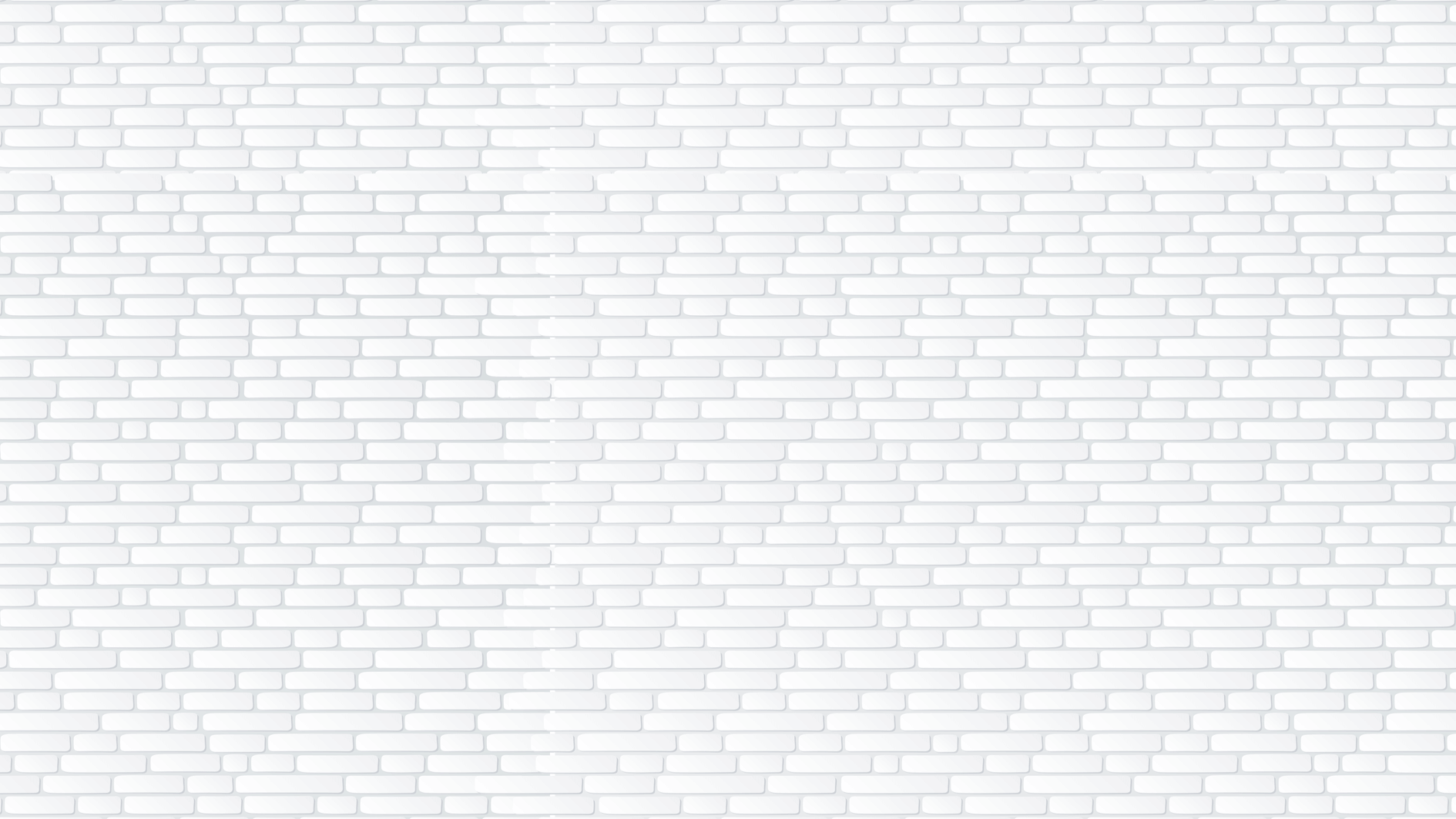 HƯỚNG DẪN VỀ NHÀ

- Ôn lại đặc điểm 4 kiểu đoạn văn
- Hoàn thành các bài tập.
- Tiếp tục chuẩn bị nội dung phần 2; phương tiện giao tiếp phi ngôn ngữ (đọc phần Kiến thức ngữ văn mục 4.)
2. Phương tiện giao tiếp phi ngôn ngữ.
2/ Phương tiện giao tiếp phi ngôn ngữ
II/ Thực hành
Bài tập 1/68: Chỉ ra tác dụng của biểu đồ được sử dụng trong văn bản Nước biển dâng: bài toán khó cần giải trong thế kỉ XXI” - Lưu Quang Hưng
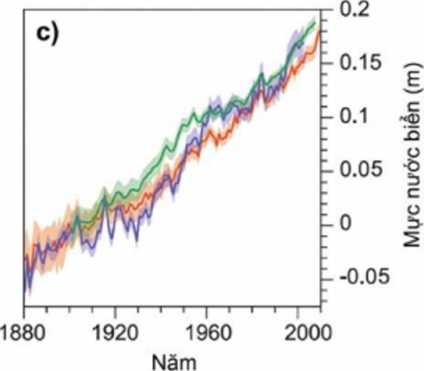 Hình 1. Nước biên dâng từ cuối thế kỉ XIX đến năm 2020 từ các nguồn  dữ liệu khác nhau.    (Nguồn: Church ct al., 2013)
Bài 1: Biểu đồ H1 có tác dụng minh họa rõ ràng, giúp người đọc nhận ra ngay một nội dung quan trọng của bài viết: Trong vòng 130 năm (từ năm 1980 đến năm 2010) mực nước biển toàn cầu đã dâng lên hơn 20 xăng -ti-mét.
II/ Thực hành
Bài tập 2/68: Chỉ ra các số liệu được sử dụng trong những câu dưới đây (trích từ văn bản “Nước biển dâng:bài toán khó cần giải trong thế kỉ XXI” - Lưu Quang Hưng). Cho biết các số liệu đó có tác dụng như thế nào đối với việc phản ánh sự việc được phản ánh trong mỗi câu.
II/ Thực hành
Bài tập 2/68,69: Chỉ ra các số liệu được sử dụng trong những câu dưới đây (trích từ văn bản “Nước biển dâng:bài toán khó cần giải trong thế kỉ XXI” - Lưu Quang Hưng). Cho biết các số liệu đó có tác dụng như thế nào đối với việc phản ánh sự việc được phản ánh trong mỗi câu.